Welkom Havo 5.
Agenda:
Terugblik vorige les RIC = NIC / PIC * 100.
BBP en welvaart.
HDI (Human Development Index)
De categoriale inkomensverdeling.
Van nominaal naar reëel inkomen.
Het nominale inkomen = het inkomen gemeten in geld.
Het reëel inkomen = het inkomen gemeten in goederen (koopkracht)
Om van het nominaal inkomen  reëel inkomen te maken hebben we het prijsindexcijfer nodig.

We gebruiken dit om te kijken of onze koopkracht stijgt/daalt.
Cijfervoorbeeld:
Stel je verdiend 6000 euro in 2012.
Sinds 2013 je een loonverhoging gekregen van 600 euro.
Sinds 2013 zijn de prijzen zijn gestegen met 8% t.o.v 2012.
Kunnen we concluderen dat onze koopkracht (ons reëel inkomen) is gestegen of gedaald?
Hiervoor gaan we de volgende formule gebruiken:
RIC = NIC / PIC * 100%
RIC = reeel inkomen indexcijfer.
NIC = indexcijfer nominaal inkomen.
PIC = prijsindexcijfer.
Cijfervoorbeeld:
Hiervoor gaan we de volgende formule gebruiken:
RIC = NIC / PIC * 100%

Voor NIC moeten we weten hoeveel het inkomen is gestegen/gedaald.
In 2012 was het inkomen 6000. dit is ons basisjaar en in indexcijfer gelijk aan 100.
In 2013 was het inkomen 6600. dit is een stijging van (6600-6000) / 6000 * 100 = 10%.
Ons inkomen is dus 10% groter dan in 2012, daarbij hoort dus het indexcijfer 110 (procentuele stijging + 100)
Cijfervoorbeeld:
Hiervoor gaan we de volgende formule gebruiken:
RIC = NIC / PIC * 100%

Voor PIC moeten we weten hoeveel de prijzen zijn gestegen/gedaald.
De prijzen in 2012, is ons basisjaar en gelijk aan indexcijfer 100.
De prijzen in 2013 zijn met 8% gestegen t.o.v 2012.
Daarbij hoort het indexcijfer 108 (procentuele stijging + 100).
Cijfervoorbeeld:
Hiervoor gaan we de volgende formule gebruiken:
RIC = NIC / PIC * 100%

RIC = 110 / 108 * 100 = 101,85
Het reëel inkomen indexcijfer is 101,85.
Dit betekend dat t.o.v het vorige jaar (in dit geval 2012) het reëel inkomen is gestegen met 1,85%. we kunnen dus meer kopen. Onze koopkracht is gestegen met 1,85%
Cijfervoorbeeld 2:
Stel je verdiend 6000 euro in 2012.
Sinds 2013 ben je gewisseld van werk, en verdien je nog maar 5400 euro.
Sinds 2013 zijn de prijzen zijn gedaald met 12% t.o.v 2012.
Kunnen we concluderen dat onze koopkracht (ons reëel inkomen) is gestegen of gedaald?
Hiervoor gaan we de volgende formule gebruiken:
RIC = NIC / PIC * 100%
RIC = reeel inkomen indexcijfer.
NIC = indexcijfer nominaal inkomen.
PIC = prijsindexcijfer.
Cijfervoorbeeld 2:
Hiervoor gaan we de volgende formule gebruiken:
RIC = NIC / PIC * 100%

Voor NIC moeten we weten hoeveel het inkomen is gestegen/gedaald.
In 2012 was het inkomen 6000. dit is ons basisjaar en in indexcijfer gelijk aan 100.
In 2013 was het inkomen 5400. dit is een daling van (5400-6000) / 6000 * 100 = -10%.
Ons inkomen is dus 10% kleiner dan in 2012, daarbij hoort dus het indexcijfer 90 (procentuele daling+ 100)
Cijfervoorbeeld 2:
Hiervoor gaan we de volgende formule gebruiken:
RIC = NIC / PIC * 100%

Voor PIC moeten we weten hoeveel de prijzen zijn gestegen/gedaald.
De prijzen in 2012, is ons basisjaar en gelijk aan indexcijfer 100.
De prijzen in 2013 zijn met 12% gedaald t.o.v 2012.
Daarbij hoort het indexcijfer 88 (procentuele daling + 100).
Cijfervoorbeeld 2:
Hiervoor gaan we de volgende formule gebruiken:
RIC = NIC / PIC * 100%

RIC = 90 / 88 * 100 = 102,27
Het reëel inkomen indexcijfer is 102,27.
Dit betekend dat t.o.v het vorige jaar (in dit geval 2012) het reëel inkomen is gestegen met 2,27%. we kunnen dus meer kopen. Onze koopkracht is gestegen met 2,27%
Hoe meten we welvaart.
Als we twee landen met elkaar willen vergelijken kunnen we het BBP van beide landen vergelijken.
Nadeel: het aantal inwoners speelt een grote rol wie een hoger BBP. (het BBP van Brazilië is hoger dan die van Nederland)
Oplossing: we berekenen het BBP per hoofd van de bevolking, dan weten we hoeveel een bewoner per land verdiend.
Hoe meten we welvaart.
Als we twee landen met elkaar willen vergelijken kunnen we het BBP per hoofd van de bevolking van beide landen vergelijken.
Nadeel: de prijzen in beide landen verschillen. Het zou dus kunnen dat het BBP per hoofd van de bevolking hoger is in een bepaald land, maar dat de prijzen in dat land ook een stuk hoger zijn.
Oplossing: we berekenen het reëel inkomen per hoofd van de bevolking.
Meten van welvaart via BBP.
Welvaart bereken via BBP (of reëel bbp) heeft een aantal nadelen.
Ten eerste zegt het gemiddelde BBP niet alles over de welvaart in een land.
Als 1% van de bevolking 95% van het inkomen verdiend, dan is de armste 95% misschien wel heel arm.
Ten tweede worden zaken die wel welvaart verhogen maar niet het BBP niet meegerekend: vrijwilligers werk/zwart werk.
Ten derde worden de externe effecten niet meegerekend in het BBP maar verlagen de welvaart wel.
Tot slot wordt er alleen op korte termijn gemeten, en niet de lange termijn. (uitputten van natuurlijke hulpbronnen).
Maak opgaves 1.13 en 1.14
8 minuten de tijd
De eerste 4 minuten zonder overleg.
Eerder klaar, verder met 1.15 en 1.16, lees hiervoor HDI en groen BBP.
8
5
6
7
4
3
1
2
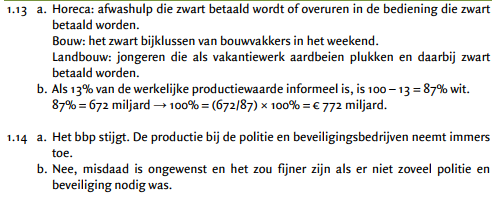 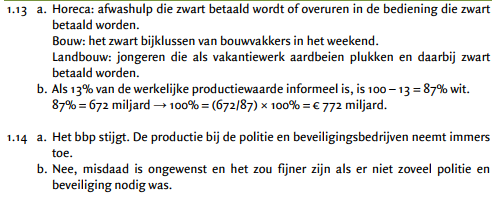 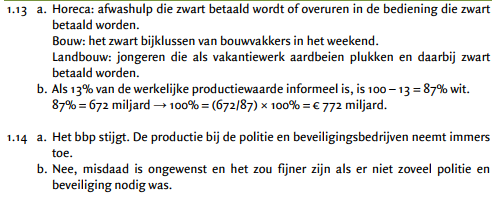 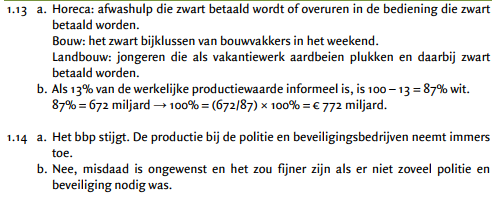 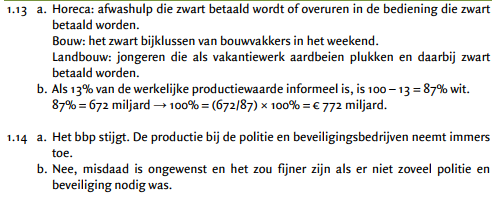 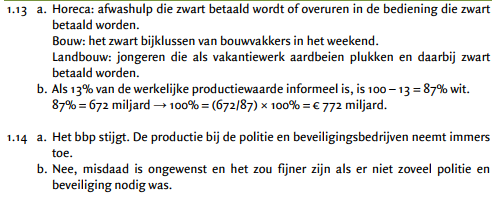 HDI en groen BBP.
Zoals eerder benoemd is het BBP een beperkte maatstaaf voor het meten van de welvaart.

Als we kijken verder dan alleen maar de economie
Maar ook naar de natuur. Noemen we dit het groene bbp

Wanneer we via de Human Development Index kijken we naar:
Het BBP
De volksgezondheid.
Niveau van scholing.
Lees HDI en groen BBP en maak opgaves 1.15 en 1.16
8 minuten de tijd
De eerste 4 minuten zonder overleg.
Eerder klaar, verder met 1.17 en 1.18, lees de categoriale inkomensverdeling.
8
5
6
7
4
3
1
2
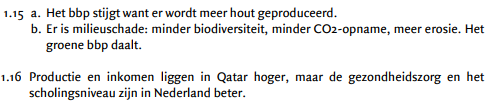 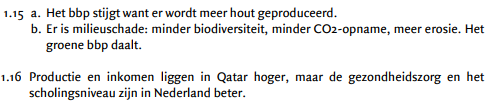 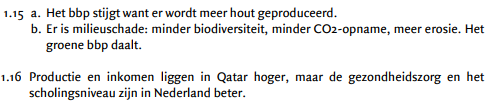 De categoriale inkomensverdeling.
De verdeling van het inkomen over de verschillende productiefactoren (loon/huur/pacht/rente/winst) noemen we de categoriale inkomensverdeling.
Dit kunnen we meten op micro (bedrijfsniveau) maar ook op macro (landelijkniveau).
Maak opgave 1.17 en 1.18
10 minuten de tijd
De eerste 4 minuten zonder overleg.
Eerder klaar? Lees verder na opgave 1.18
10
8
9
5
6
7
4
3
1
2
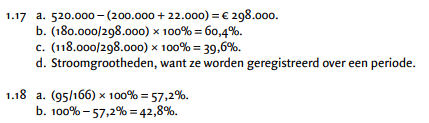 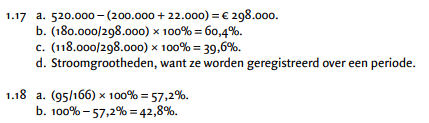 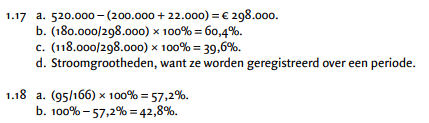 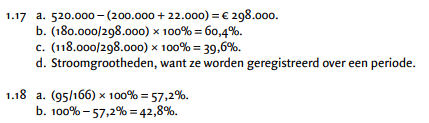 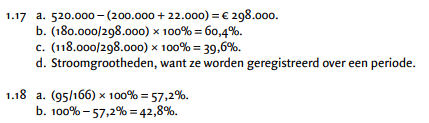 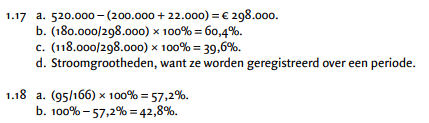